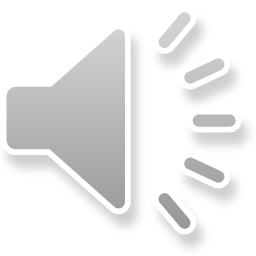 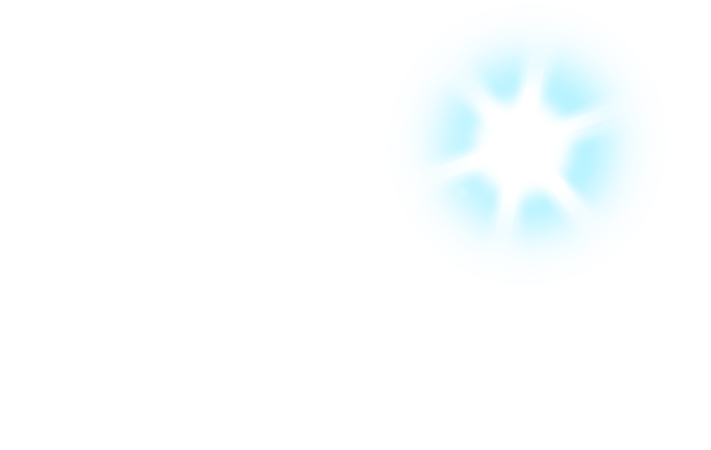 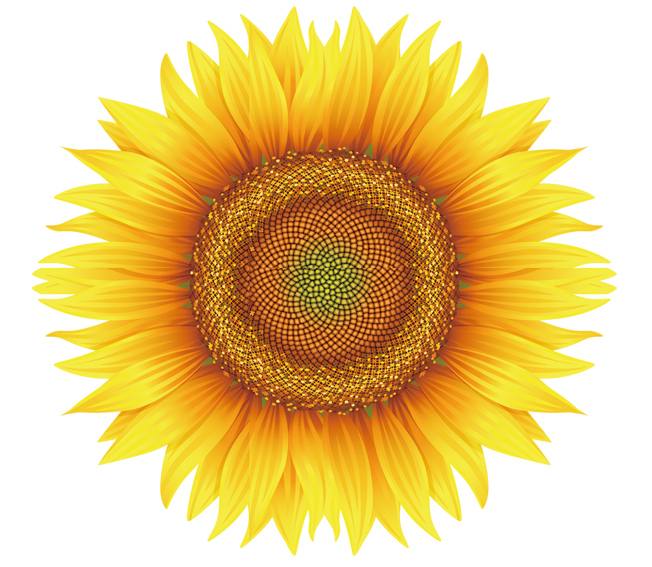 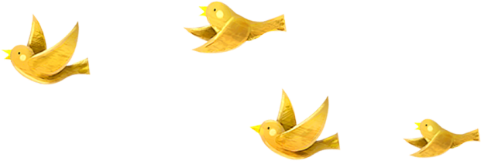 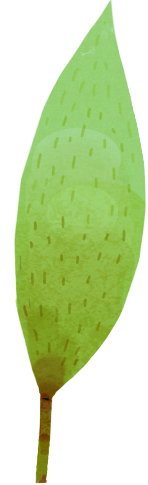 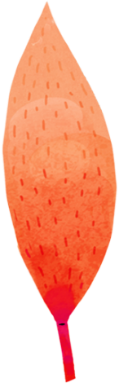 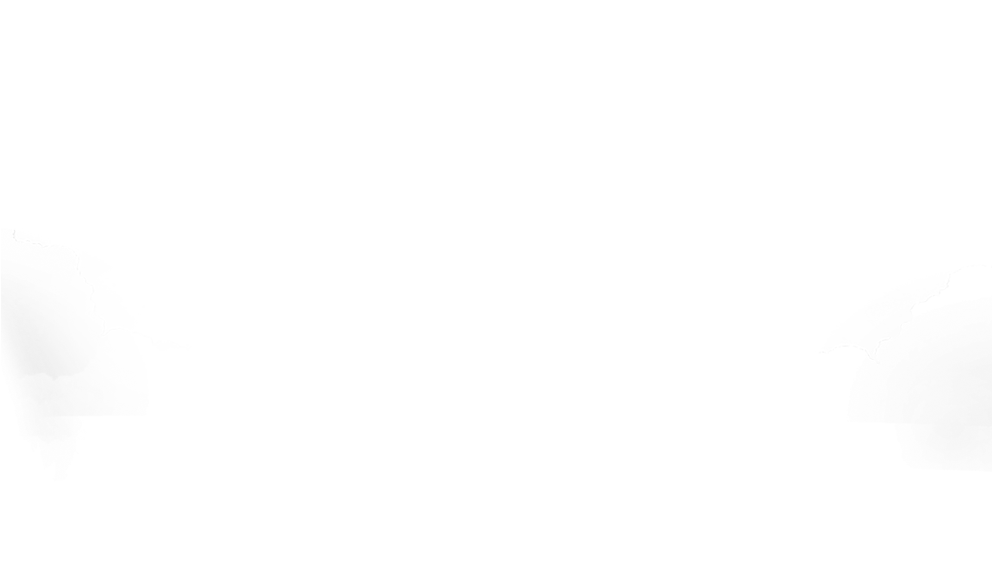 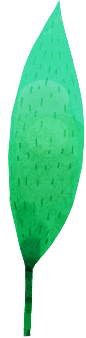 CHÀO MỪNG CÁC EM 
ĐẾN VỚI TIẾT HỌC MÔN TIẾNG VIỆT
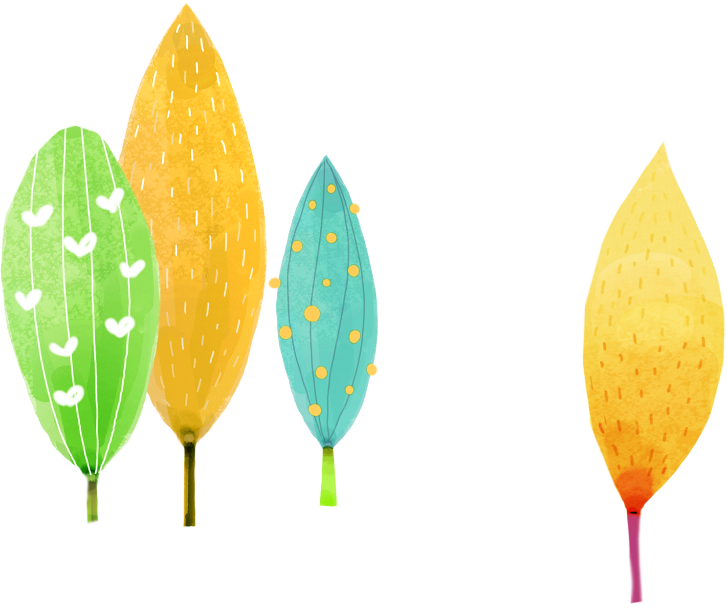 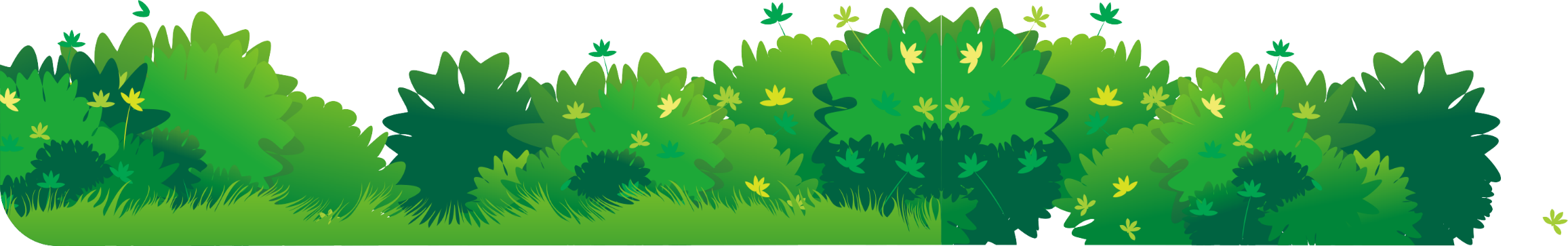 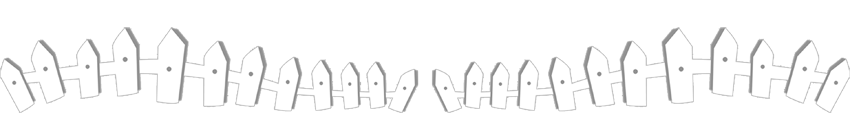 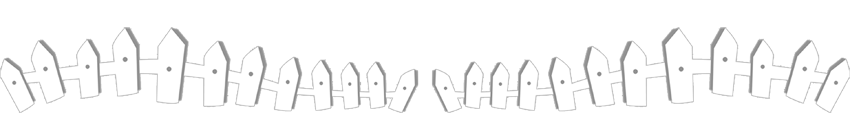 Nghe – viết:
Từ chú bồ câu đến in-tơ-nét
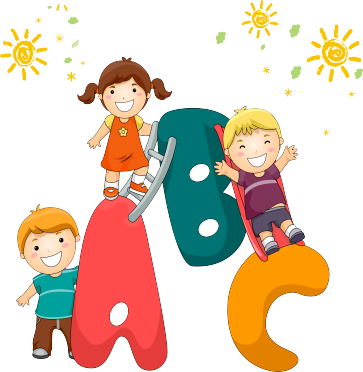 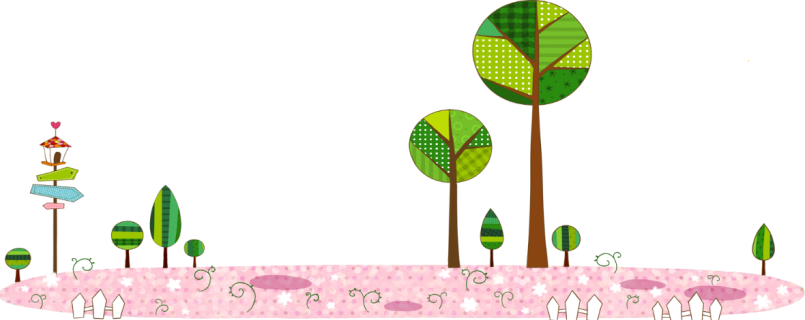 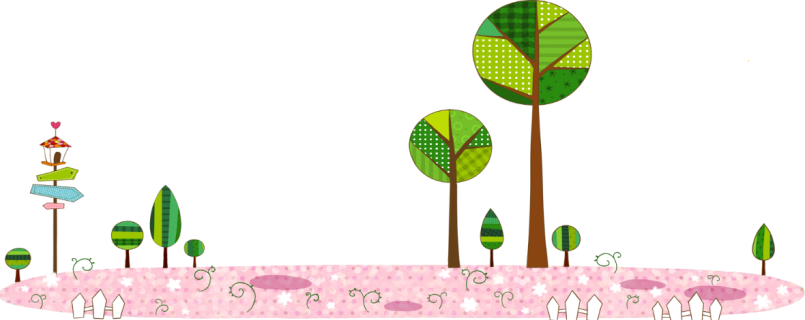 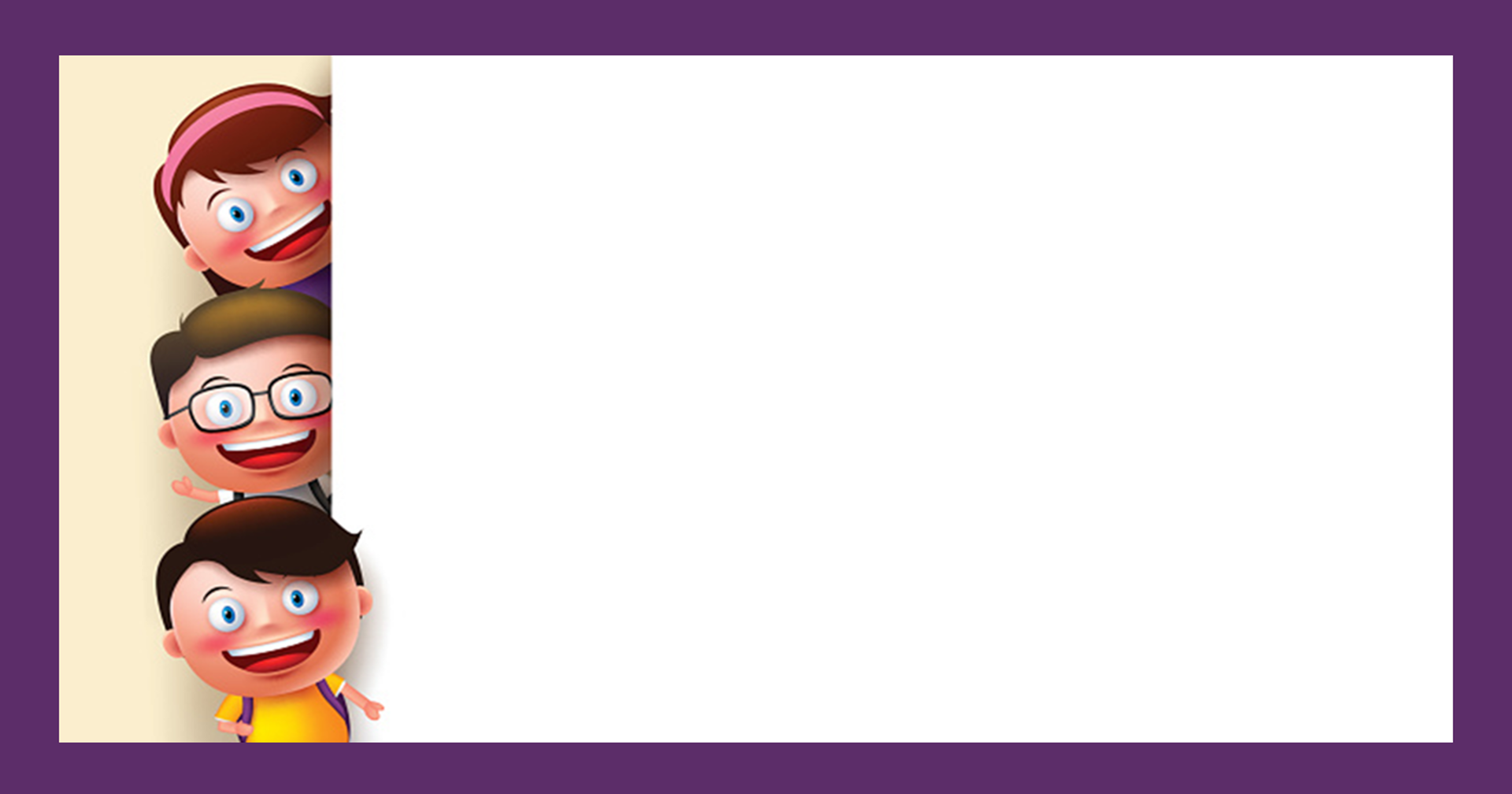 YÊU CẦU CẦN ĐẠT
1. Nghe – viết đúng chính tả một đoạn văn ngắn “Từ chú bồ câu đến in-tơ-nét”.
2. Làm đúng các bài tập chính tả phân biệt eo/oe, l/n, ên/ênh.
Từ chú bồ câu đến in – tơ - nét
   CΪ ngưƟ có nhiều cách để trao đĔ vƞ nhau. Từ xa xưa, ngưƟ ta đã biết huấn luyện bồ câu đưa thư. Những bức thư đưϑ buộc vào chân bồ câu. Bồ câu nhớ đưŊg ςất tō. Nó có thể bay qua một chặng đưŊg dài hàng nghìn cây số để mang thư đến đúng nΠ nhận.
ĐĲn văn có những chữ nào cần viết hΞ?
Từ chú bồ câu đến in – tơ - nét
   CΪ ngưƟ có nhiều cách để trao đĔ vƞ nhau. Từ xa xưa, ngưƟ ta đã biết huấn luyện bồ câu đưa thư. Những bức thư đưϑ buộc vào chân bồ câu. Bồ câu nhớ đưŊg ςất tō. Nó có thể bay qua một chặng đưŊg dài hàng nghìn cây số để mang thư đến đúng nΠ nhận.
ĐĲn văn có những chữ nào dễ viết sai chính tả?
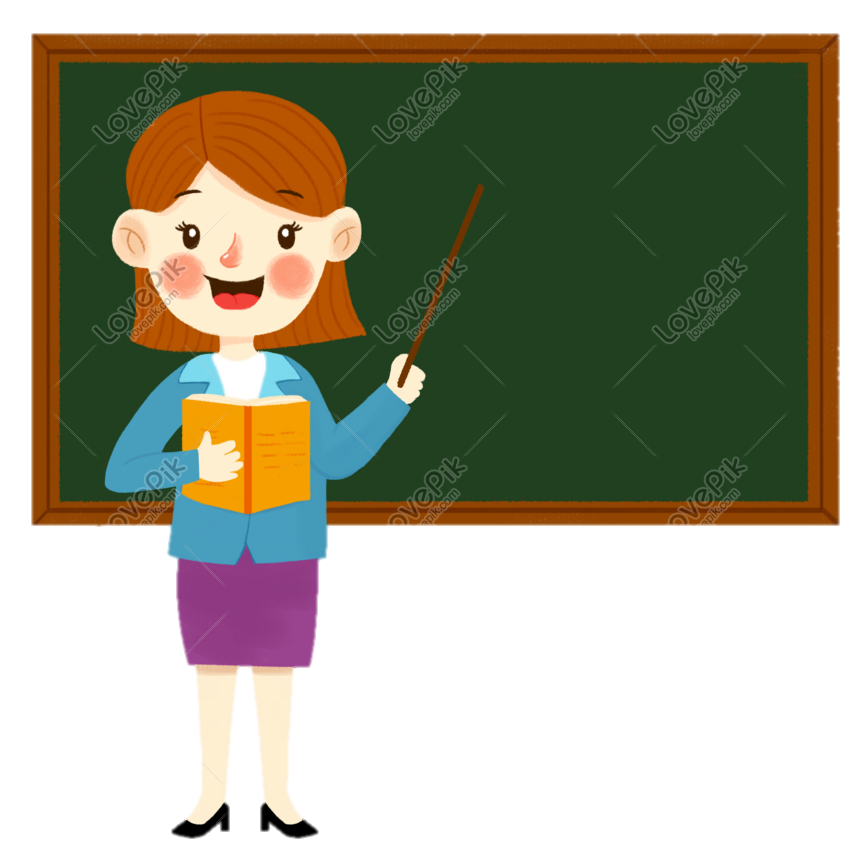 Nghe – viết
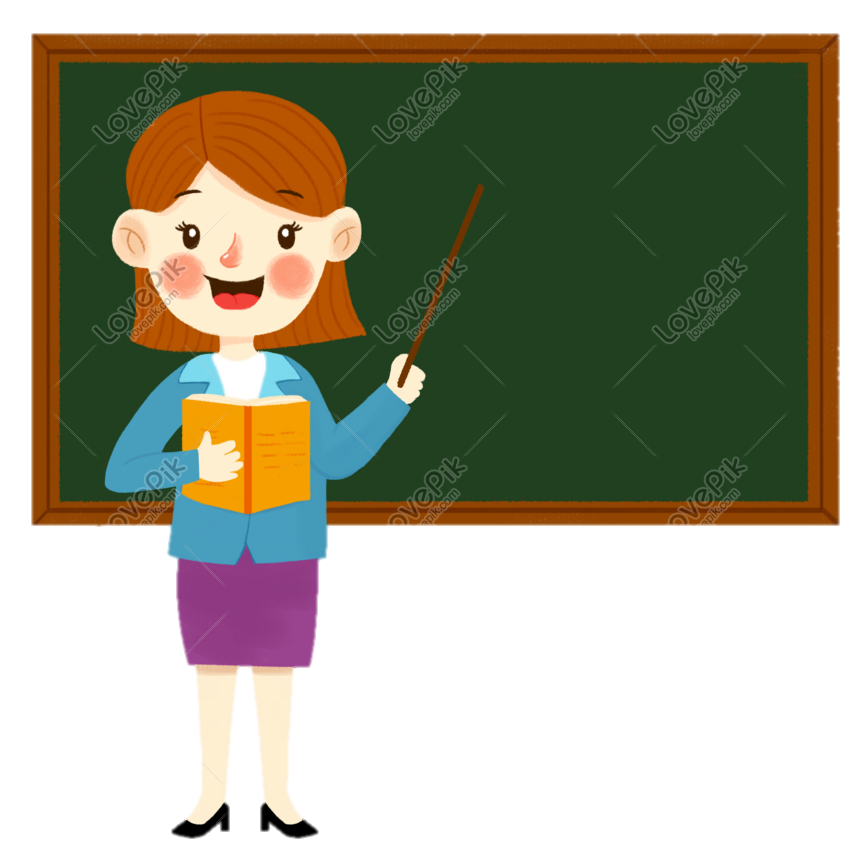 Bài tập
Bài 1: Tìm từ ngữ có tiếng chứa eo hoặc oe. 
                 M: eo: chèo thuyền
                       oe: chim chích choè
Từ ngữ có tiếng chứa eo là:
 con mèo, nhăn nheo, méo mó, keo dán, cái kéo, ...
Từ ngữ có tiếng chứa oe là:
khỏe mạnh, lập lòe, xòe cánh, hoa hòe ...
Bài 2: a. Chọn l hoặc n thay vào ô vuông.
Dòng sông mới điệu làm sao
Sáng lên mặc áo   l ụa đào thướt tha
Trưa về trời rộng bao      a
 Áo xanh sông mặc như      à mới may...
l
l
l
Bài 2. b. Tìm từ ngữ có tiếng chứa ên hoặc ênh.
                 M: ên: bến tàu
                      ênh: mênh mông
Từ ngữ có tiếng chứa ên là:
 chim kền kền, ốc sên, tên lửa, mến thương, con nhện, ...
Từ ngữ có tiếng chứa ênh là:
Chênh vênh, lênh đênh, lênh láng, khám bệnh, bập bênh, ...
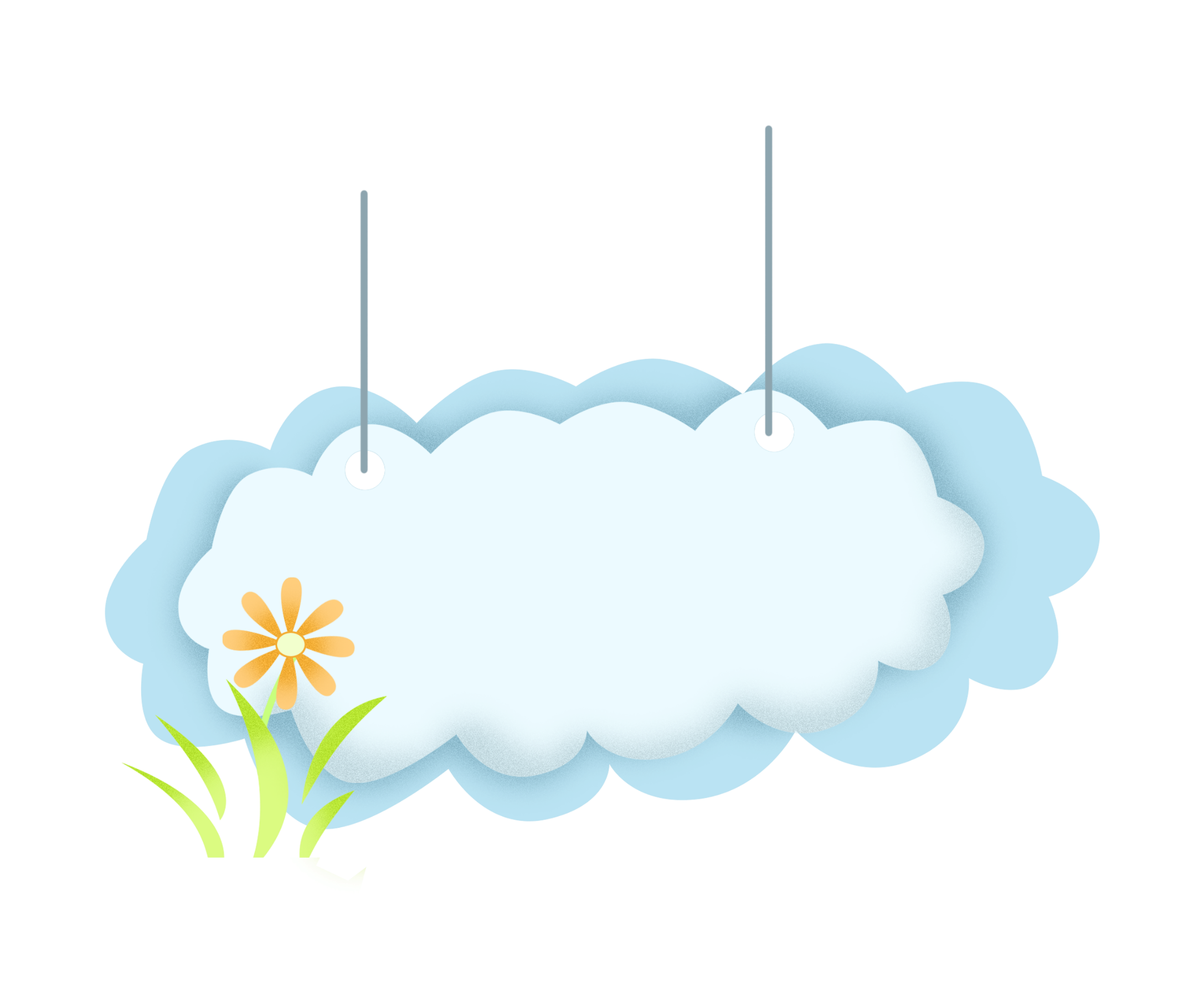 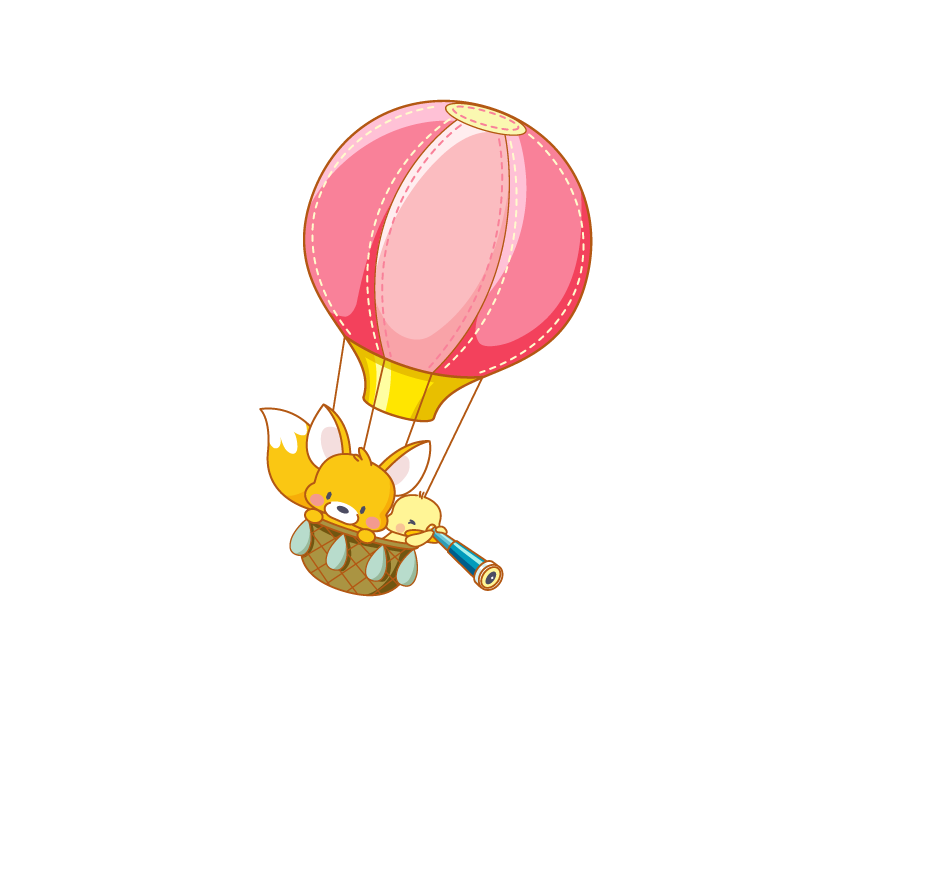 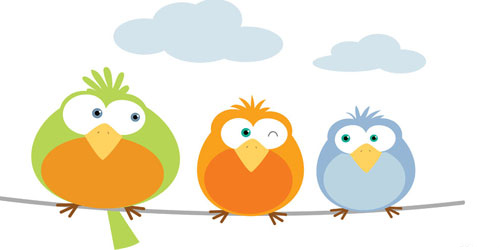 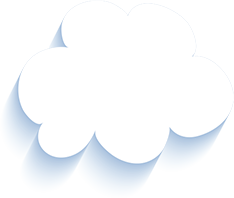 Tạm biệt và hẹn gặp lại 
các con vào những tiết học sau!
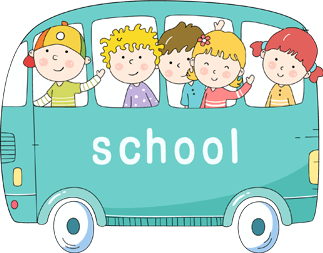 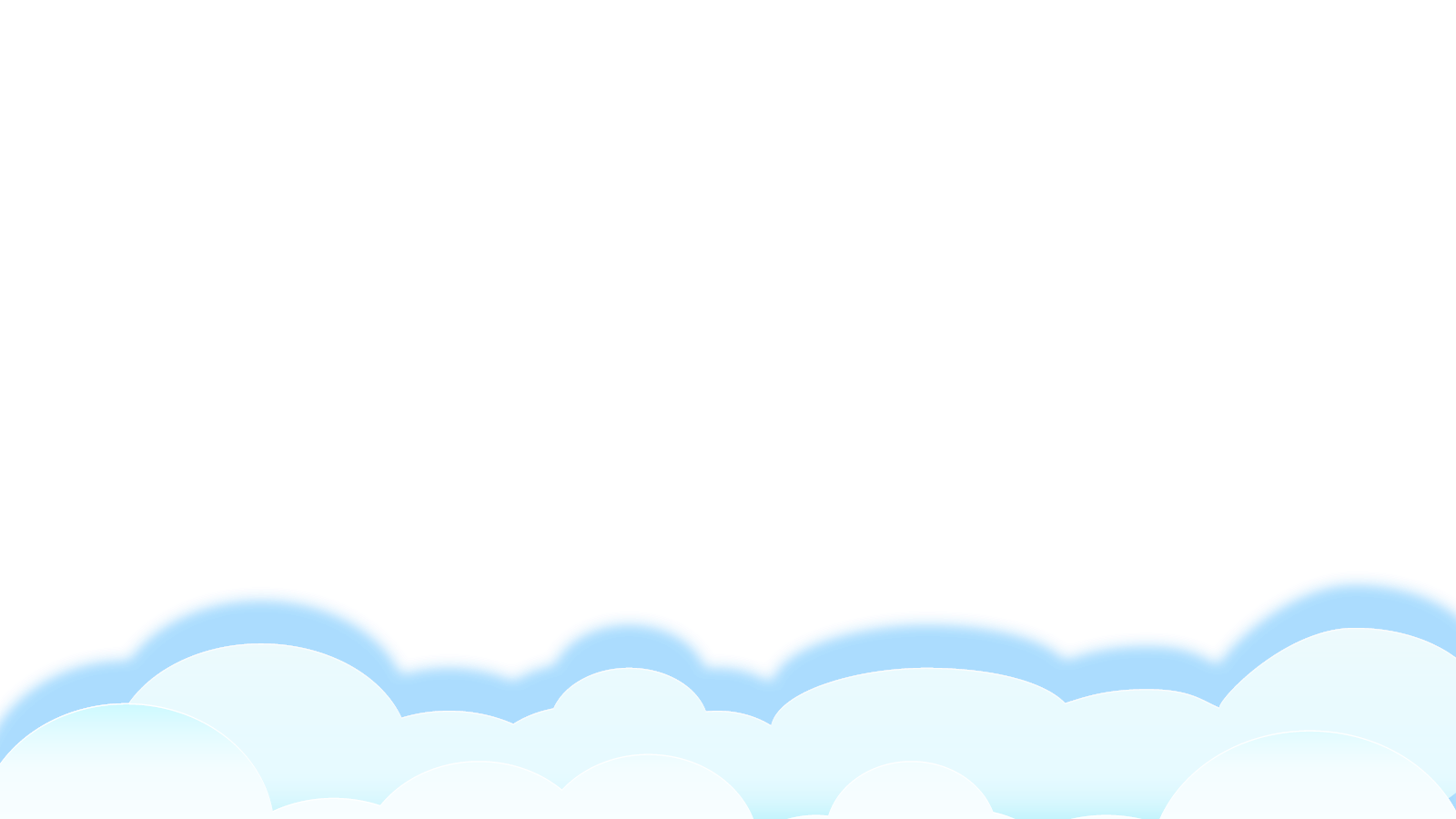